Staleté tradice výroby skla ve Szklarské Porębě
Henryk Łubkowski 
Lesní sklárna
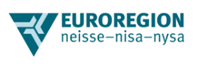 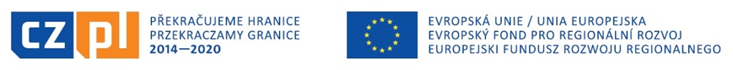 Úvod do místní historie sklářského průmyslu
Díky nalezištím křemene a velkému množství dřeva je Szklarska Poręba odedávna spojena se sklářstvím.
Historie sklářského průmyslu
Ideální podmínky pro rozvoj sklářskví:
- pramenitá voda
- dřevo
- křemen – písek pro grobu skla
Počátek 14. století – objevují se první stopy sklářských huti ve Szklarské Porębě.
Historie sklářství, pokr.
První záznam - Valonská kniha resp. kronika z roku 1456 (Antonius de Medici).
Historie sklářství pokr.
1842 sklárna ve Szklarské Porębě "Jozefína" - dnes sklárna "Julie".
The Times recenze na výstavu skla.
Historie sklářství pokr.
Světová výstava v Paříži v roce 1867
Světová výstava ve Vídni v roce 1873
Řemeslné rytecké umění Wenzel a Edgar Benn
Historie sklářství
V roce 1956 nový název – Skórna Křištálu "Julie".
Významní skláři:
- Henryk A. Tomaszewski,
- Jan Owsiewski,
- manžele Regina a Aleksandr Puchała.
Historie sklářství
Mistr Henryk Łubkowski
Lesní sklárna
Ulička sklářů
Skláři: Alojz Wokan a Frantšek Majer
ozdobníci: Jan Baranowicz a Jan Stelmach
Sklářské výrobky sklárny
Sklářské výrobky sklárny
Sklárské umělecké dílny
Lesní sklárna ve Szklarské Porębě pořáda Sklárské umělecké dílny:
- Dílny zdobení skla - děti od 8 let
- Dílna zpracování horkého skla dospělí
- Dílny malování vánočních ozdob
Děkujeme za pozornost
Více infromaci najdete na:
www.lesnahuta.pl
Adresa:
Henryk Łubkowski
58-580 Szklarska Poręba
ul. Kołłątaja 2
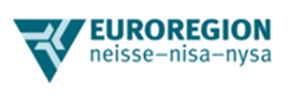 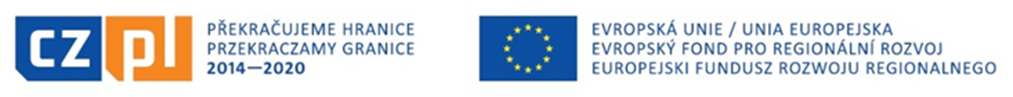